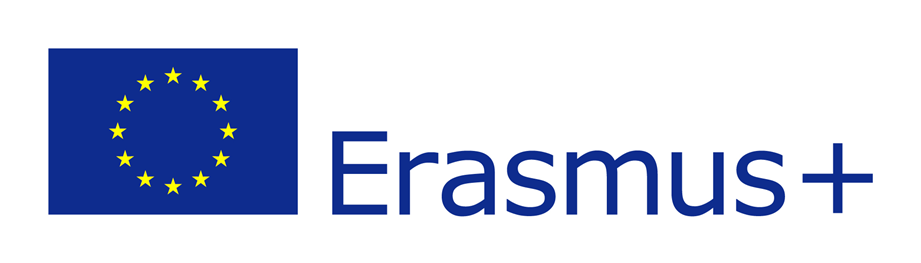 W.E.B. – Work Experience Booster
Beli Manastir, 31. svibnja 2023.
ERASMUS +
Naziv poziva i projekta
KA 1, KA122-VET - Short-term projects for mobility of learners and staff in vocational education and training
W.E.B. - Work Experience Booster / Povećanje radnog iskustva 
Partnerska organizacija u Irskoj - Martello Training Limited
Erasmus +
Priprema i provedba projekta
prije mobilnosti provedena stručna, jezična i kulturološka priprema učenika
datum mobilnosti: 25. ožujka – 8. travnja 2023.
mobilnost provedena s 19 učenika zanimanja Ekonomist, Upravni referent, Hotelijersko-turistički tehničar
Erasmus +
Ciljevi projekta
Provođenje strukovne prakse pri kojoj bi učenici stekli nove strukovne vještine
Poboljšanje jezičnih i digitalnih kompetencija
Erasmus +
Područja provedbe projekta
Digitalne vještine i kompetencije
Nezaposlenost
Učenje temeljeno na radu
Erasmus +
Financiranje projekta
100 % financiran sredstvima Europske unije – 49.681 EUR
80 % predfinanciranje – 39.744,80 EUR
dodatno financiranje: posudba Osječko-baranjske županije – 6.800 EUR
20 % novčanih sredstava: nakon finalnih izvješća – 9.936,20 EUR
Erasmus +
Stručna praksa – Ekonomisti 1. tim
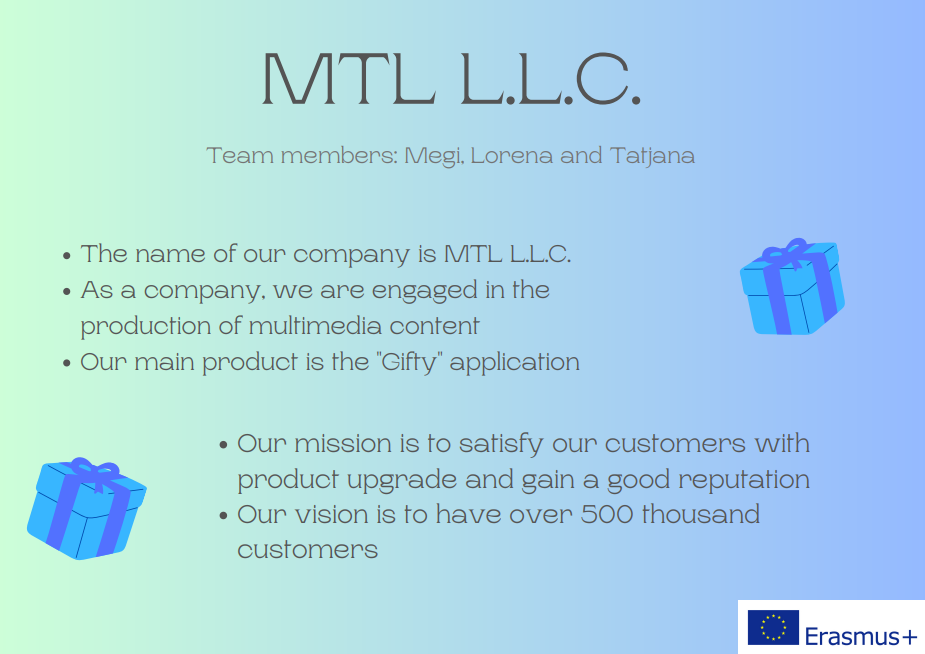 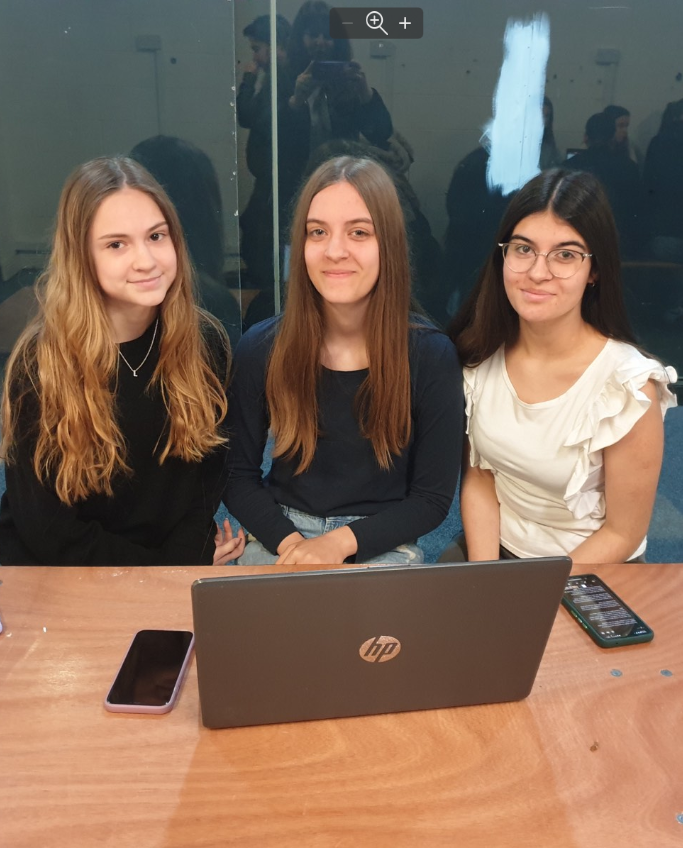 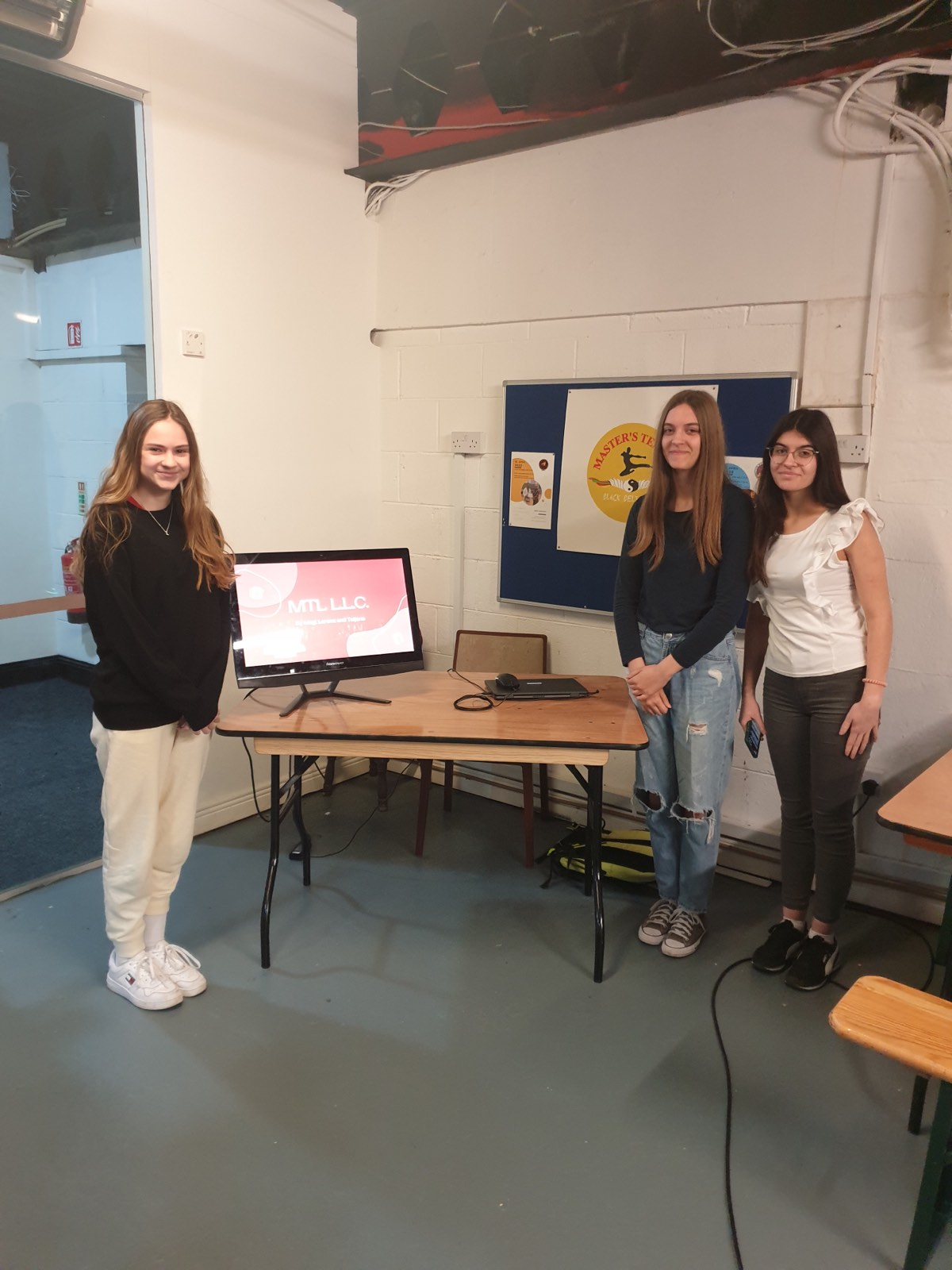 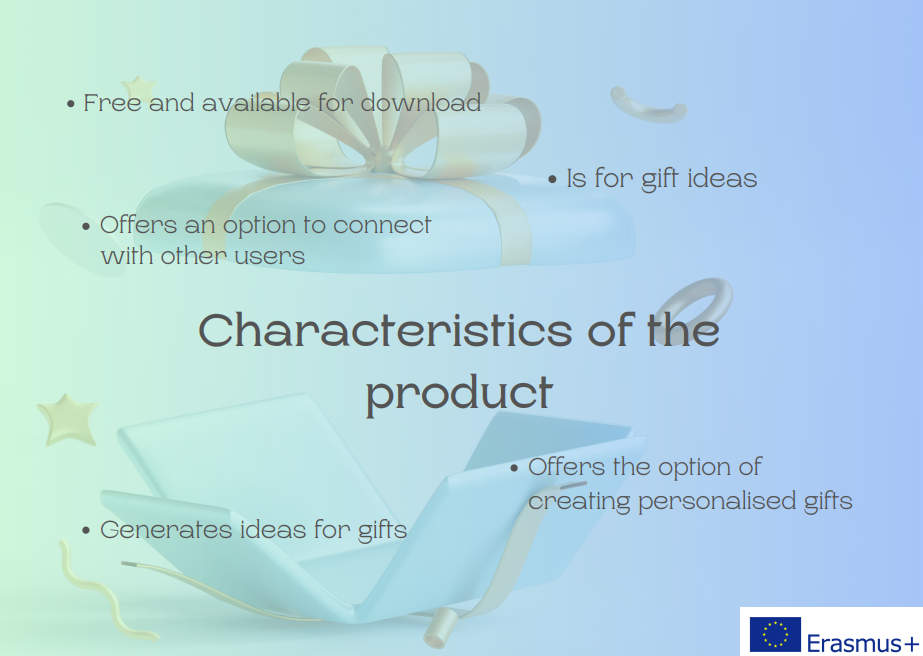 Erasmus +
Stručna praksa – Ekonomisti 2. tim
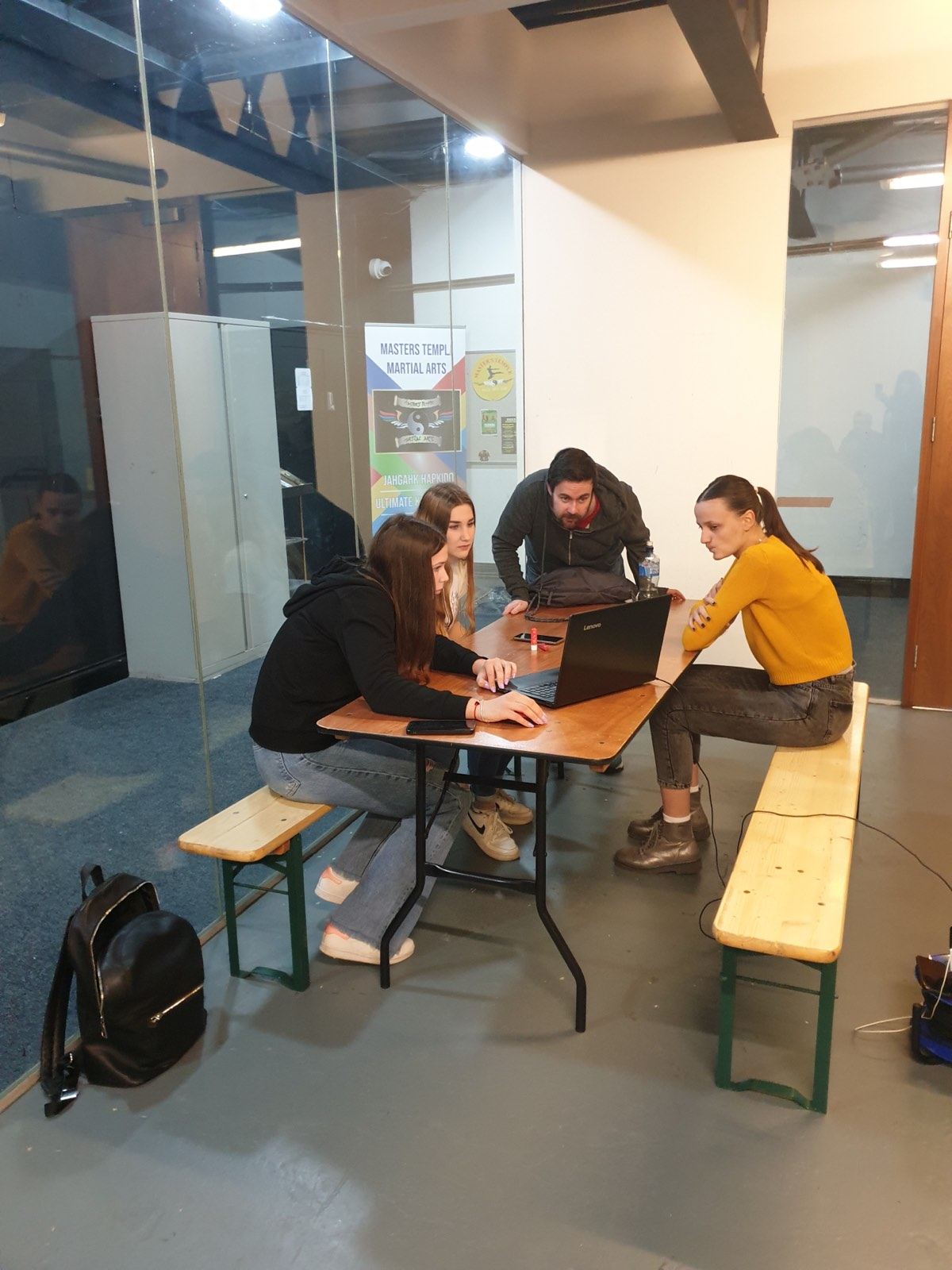 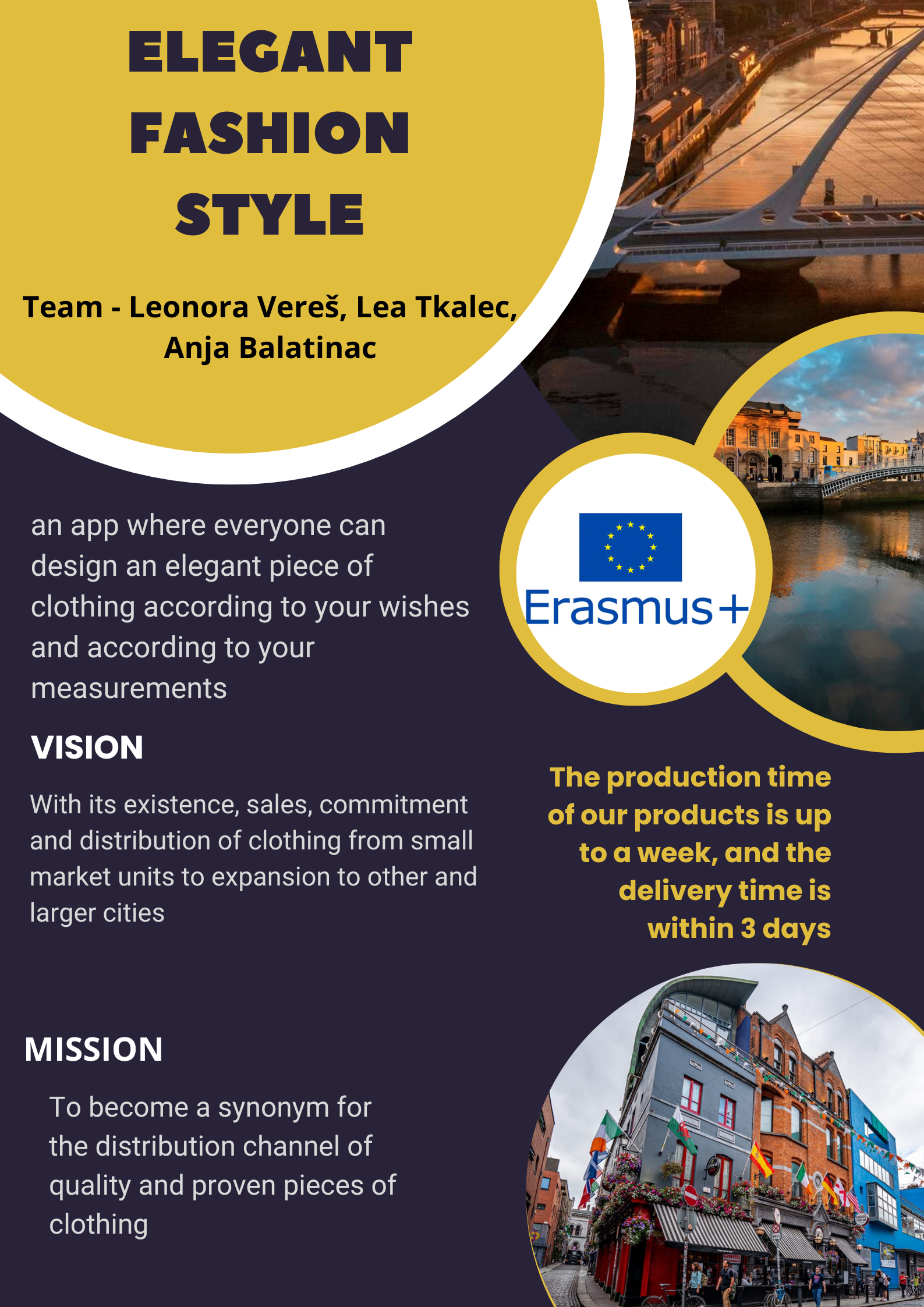 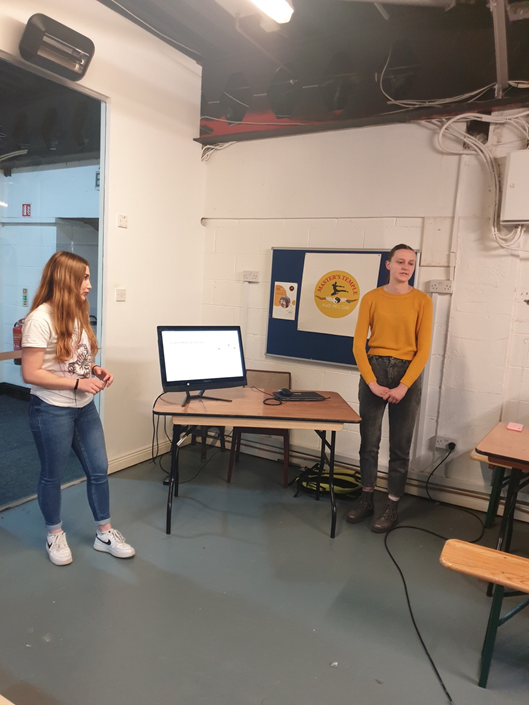 Erasmus +
Stručna praksa - Upravni referenti
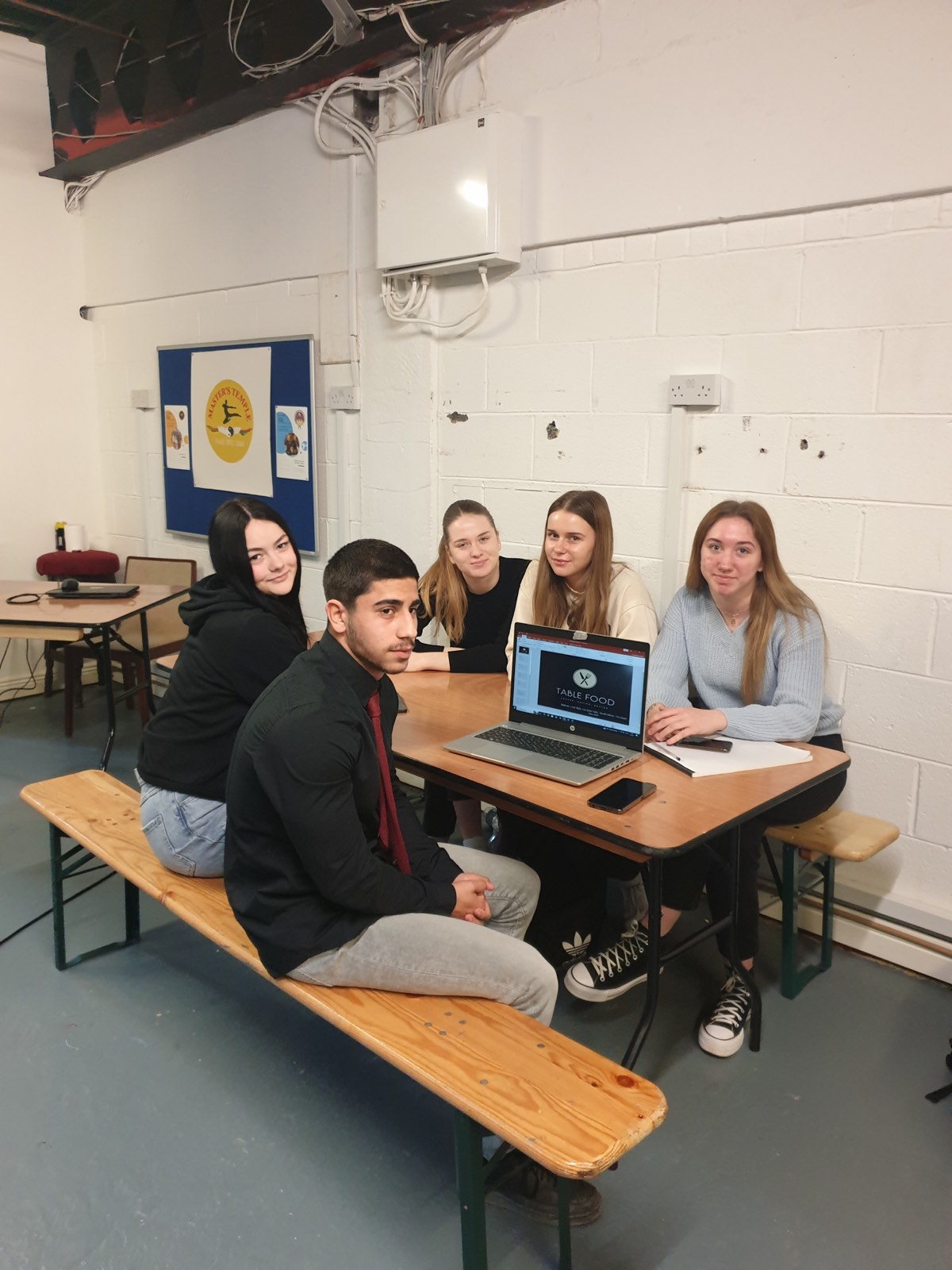 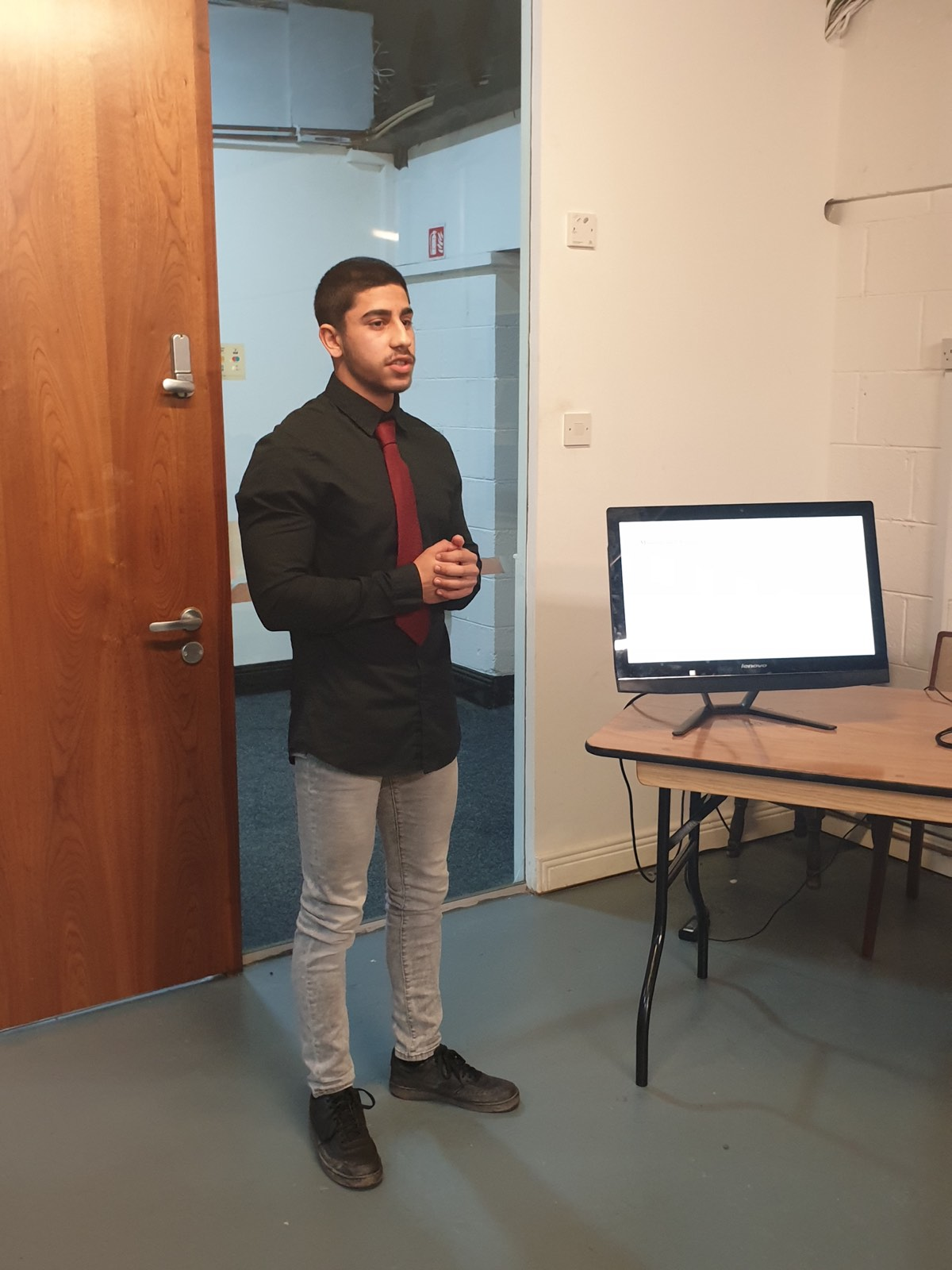 Erasmus +
Stručna praksa - Hotelijersko-turistički tehničar
https://adobe.ly/3MKFLnu
Erasmus +
Hvala!
Erasmus +